The Cold War
By Morgan Birthright and Ellie Aguilar
To what extent did the people, events and alliances of the Cold War represent the global tension of 1945 to 1991?
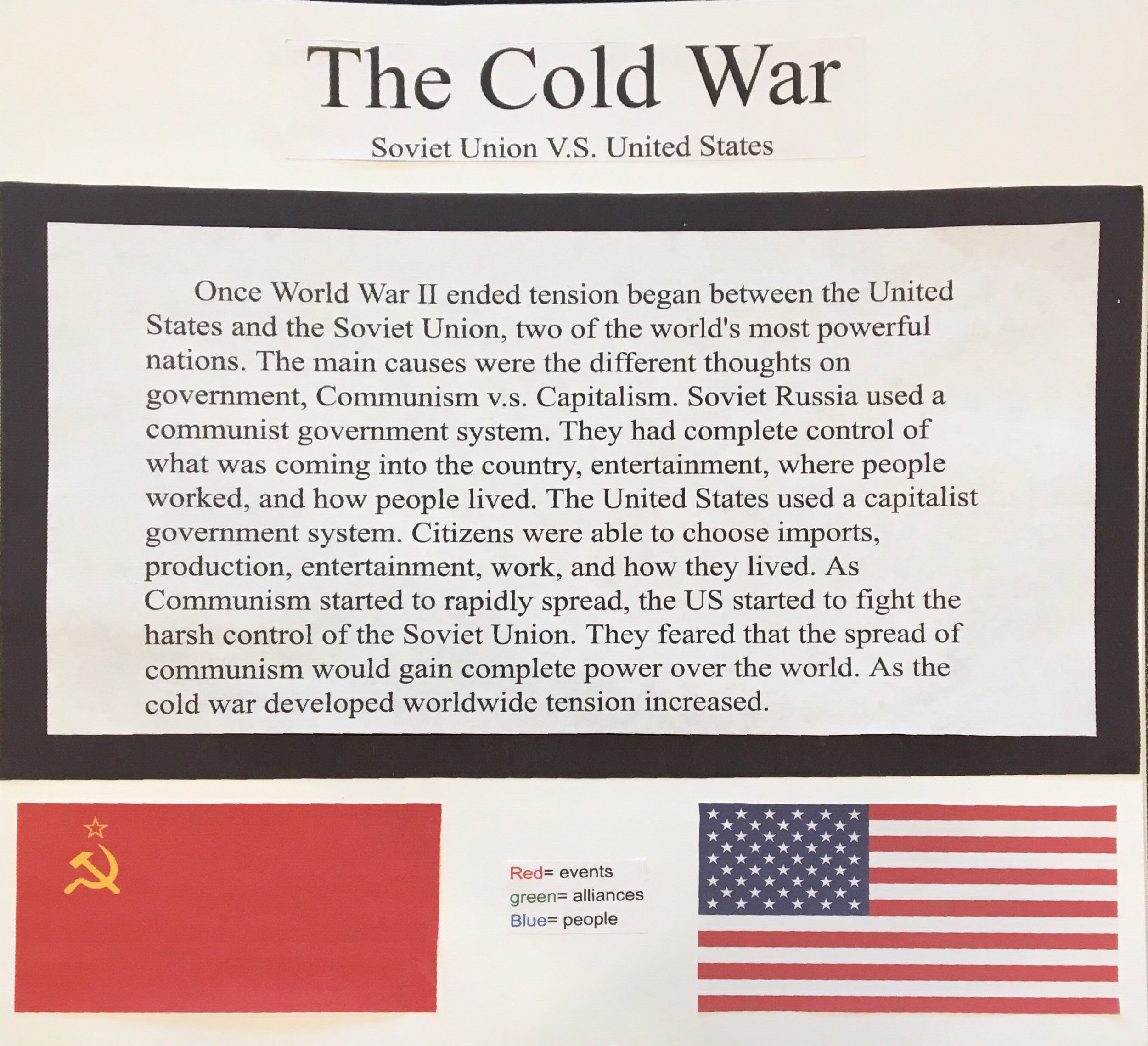 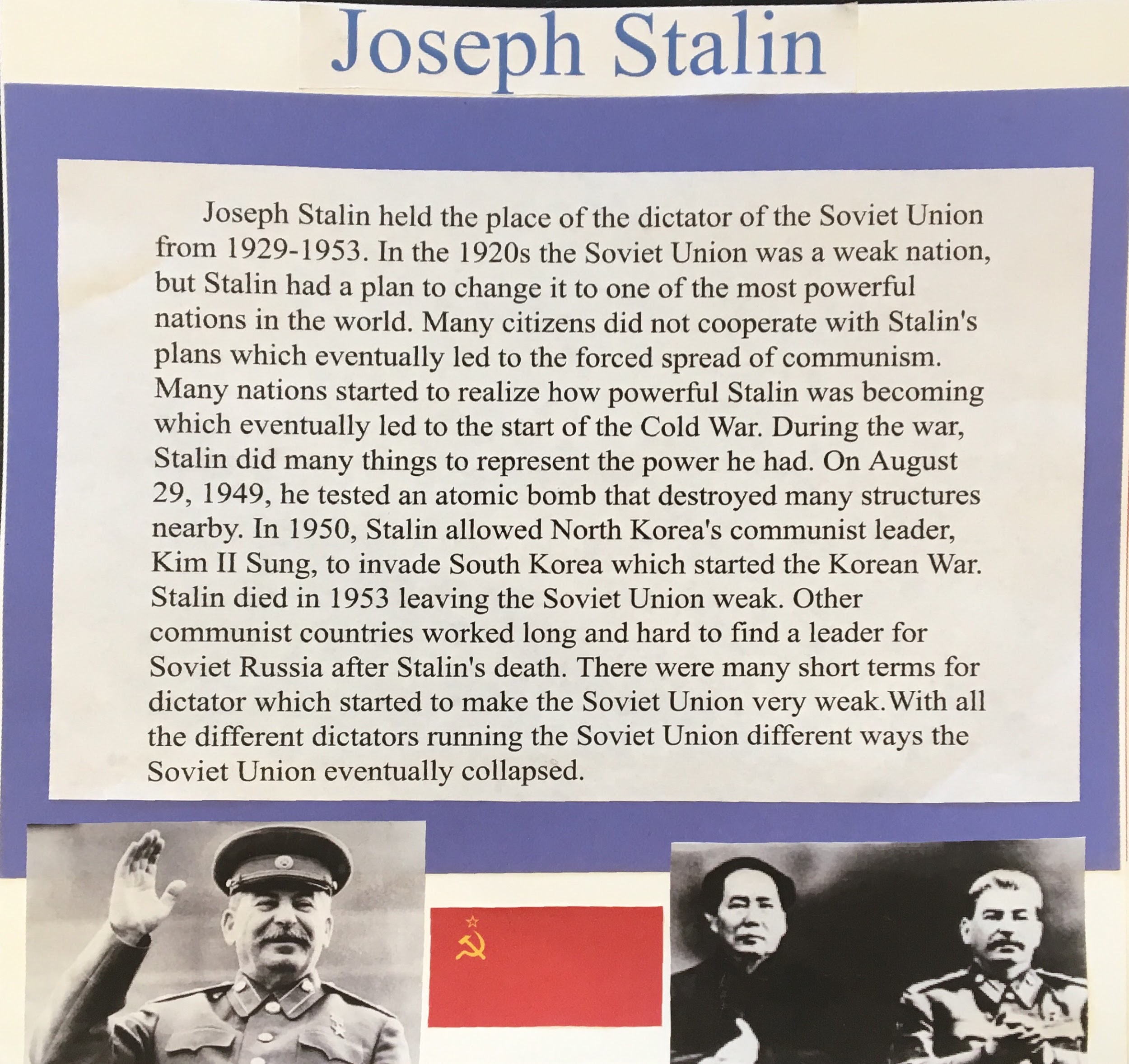 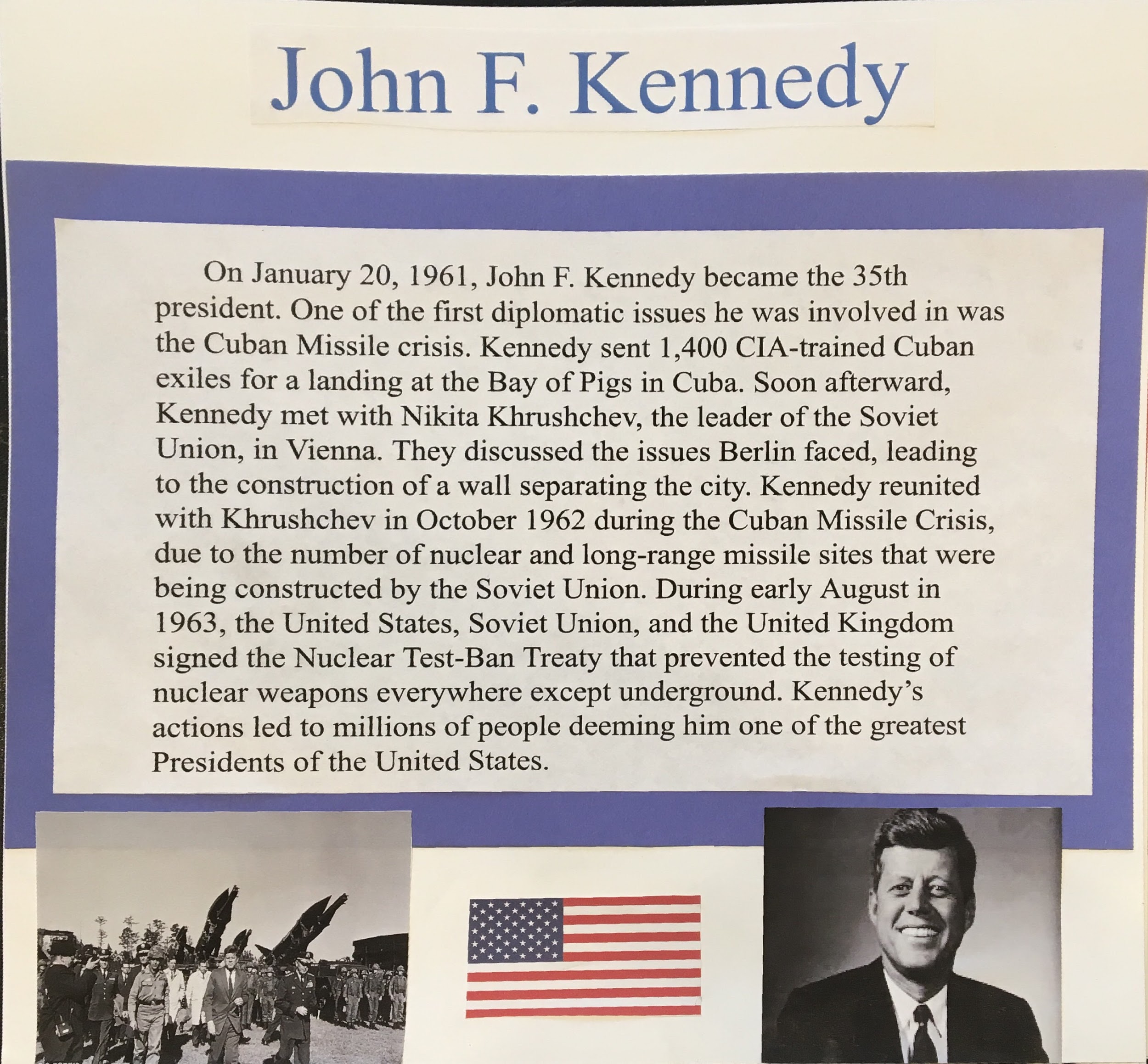 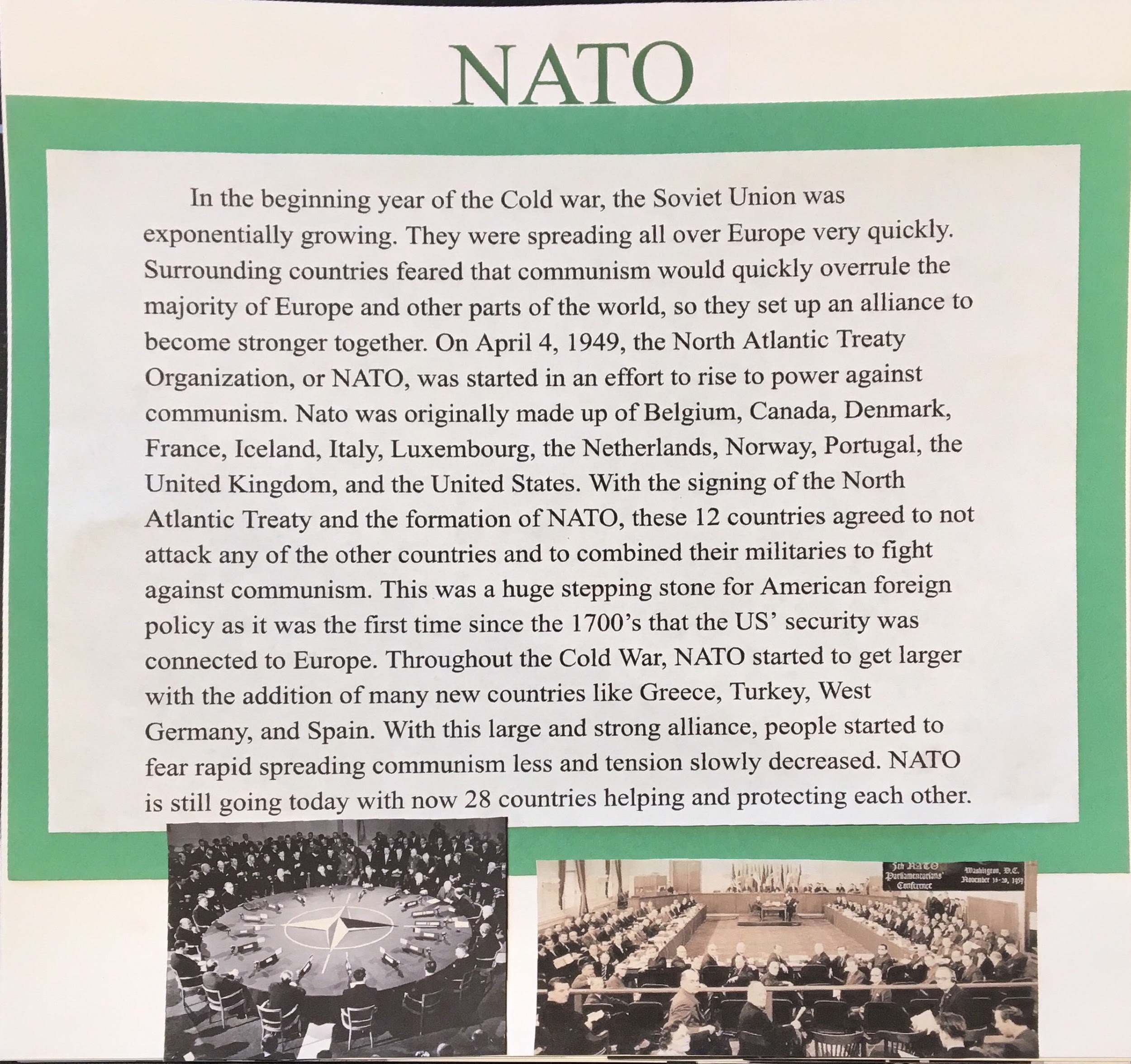 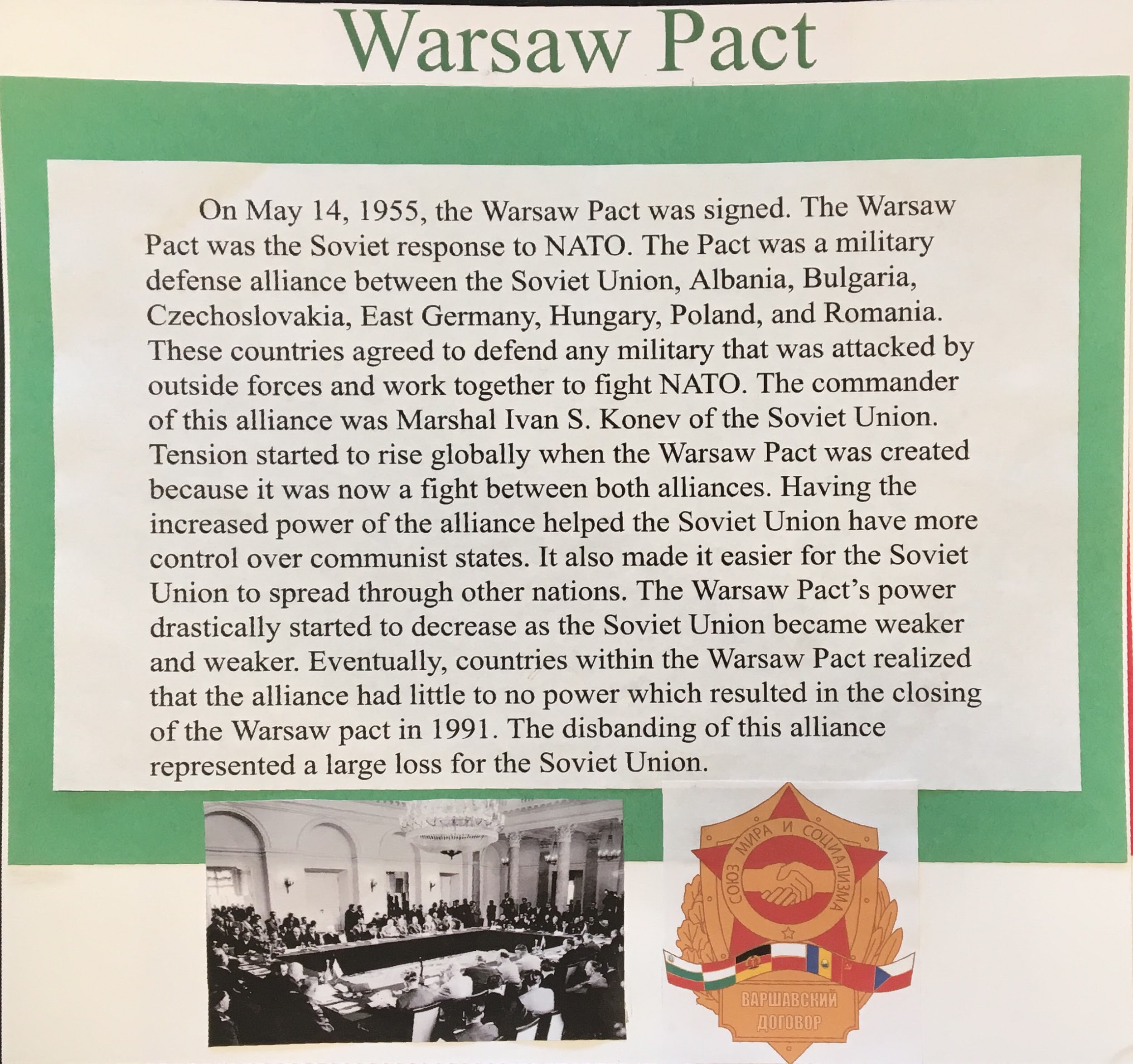 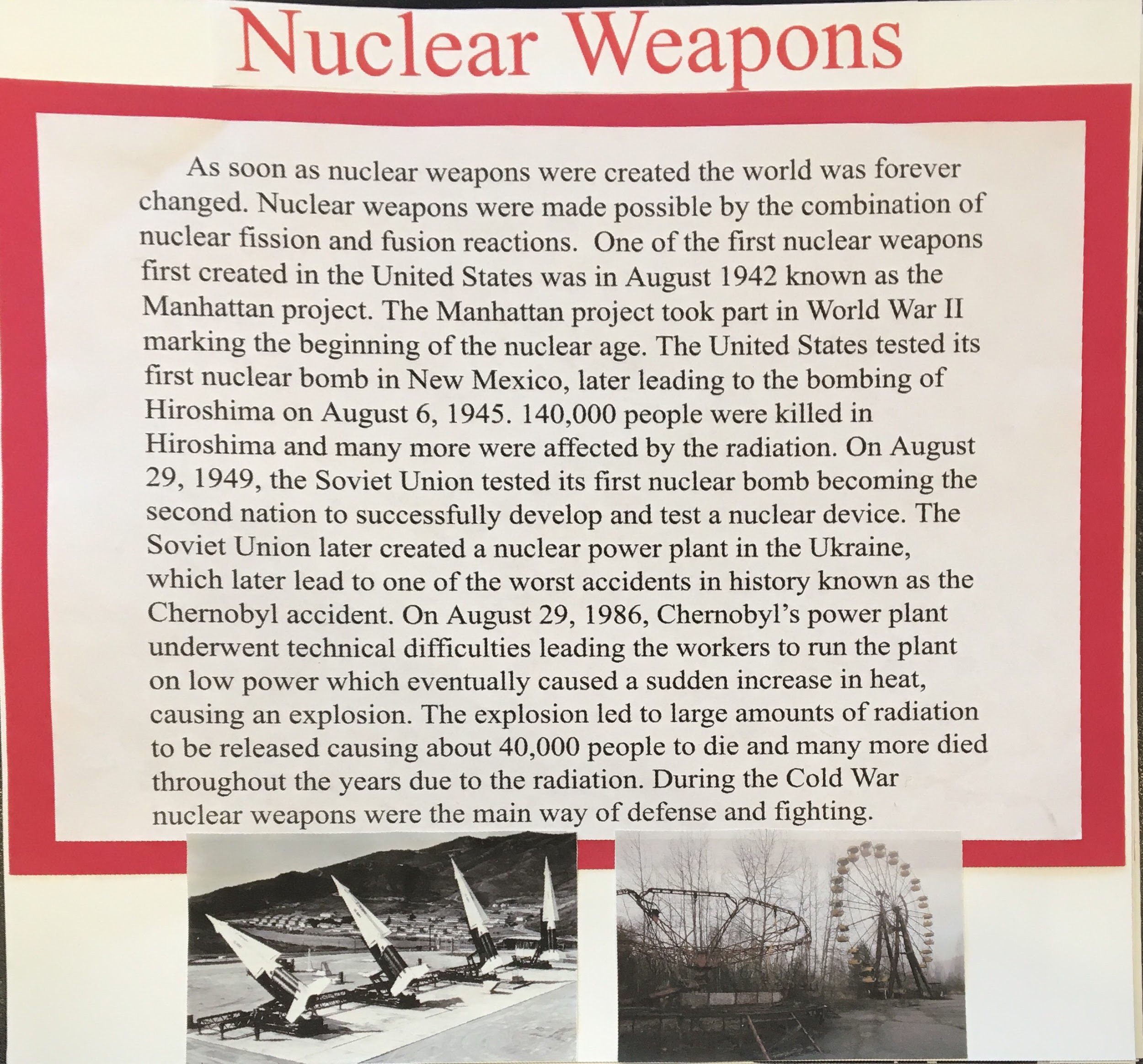 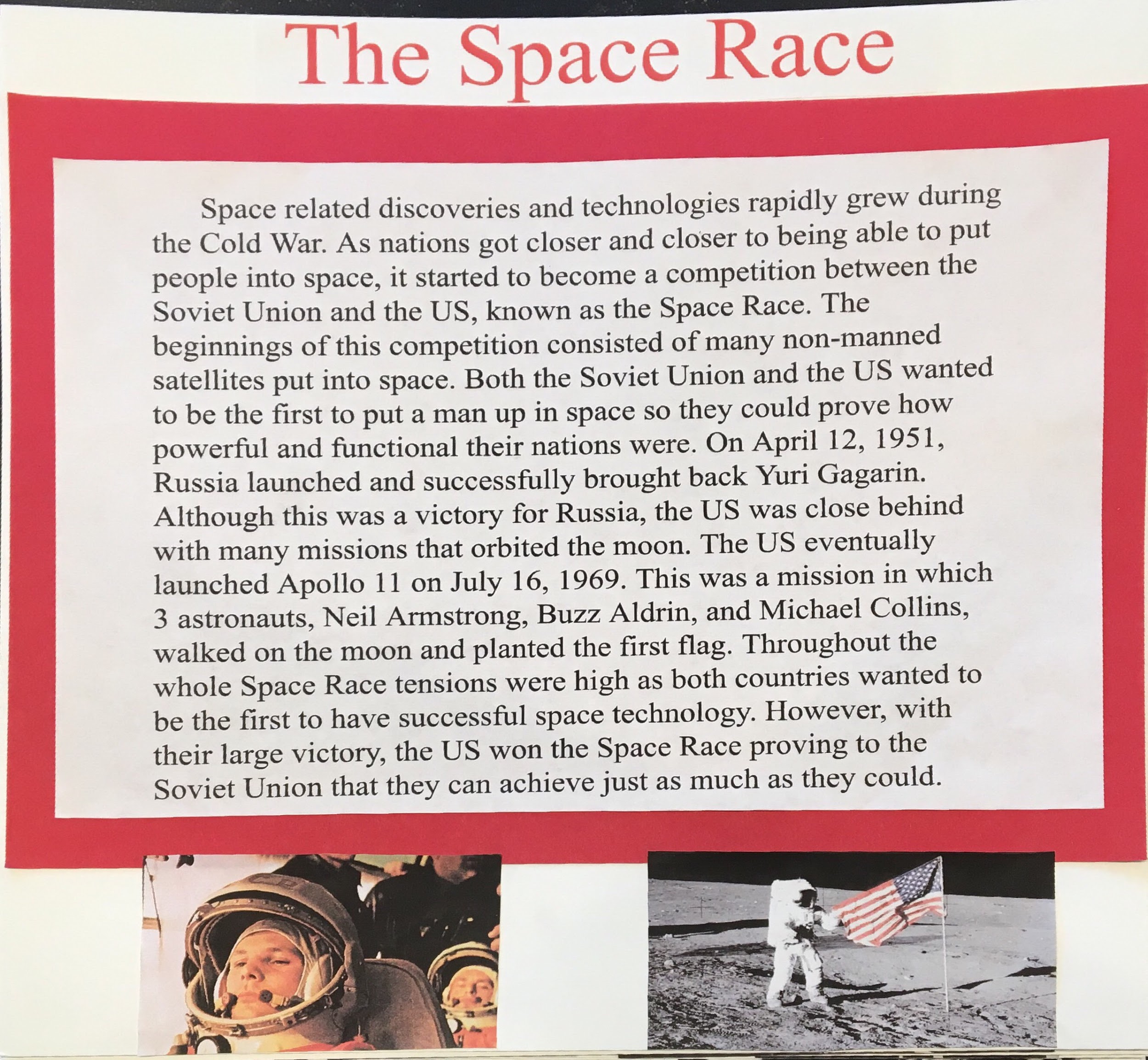 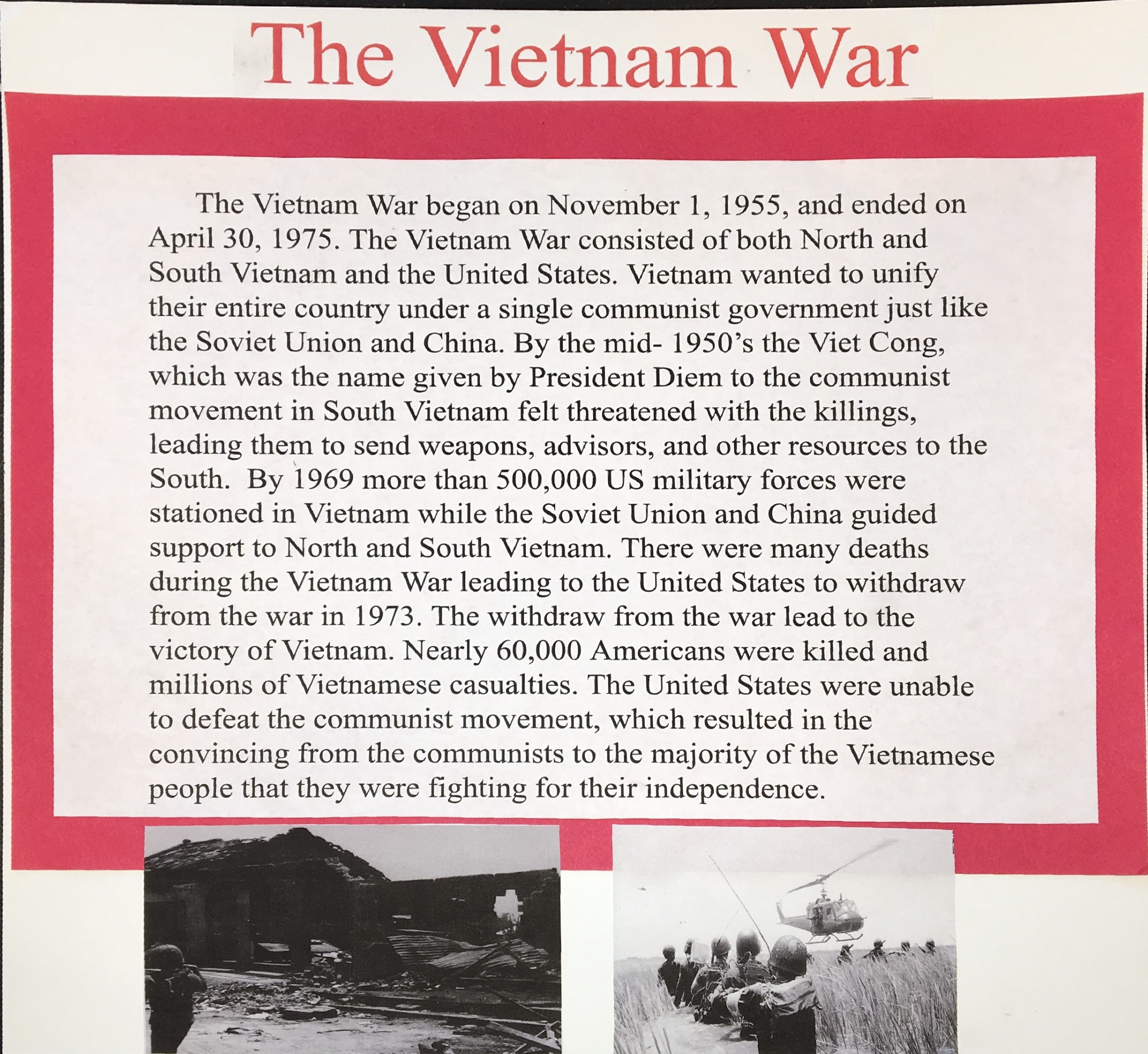 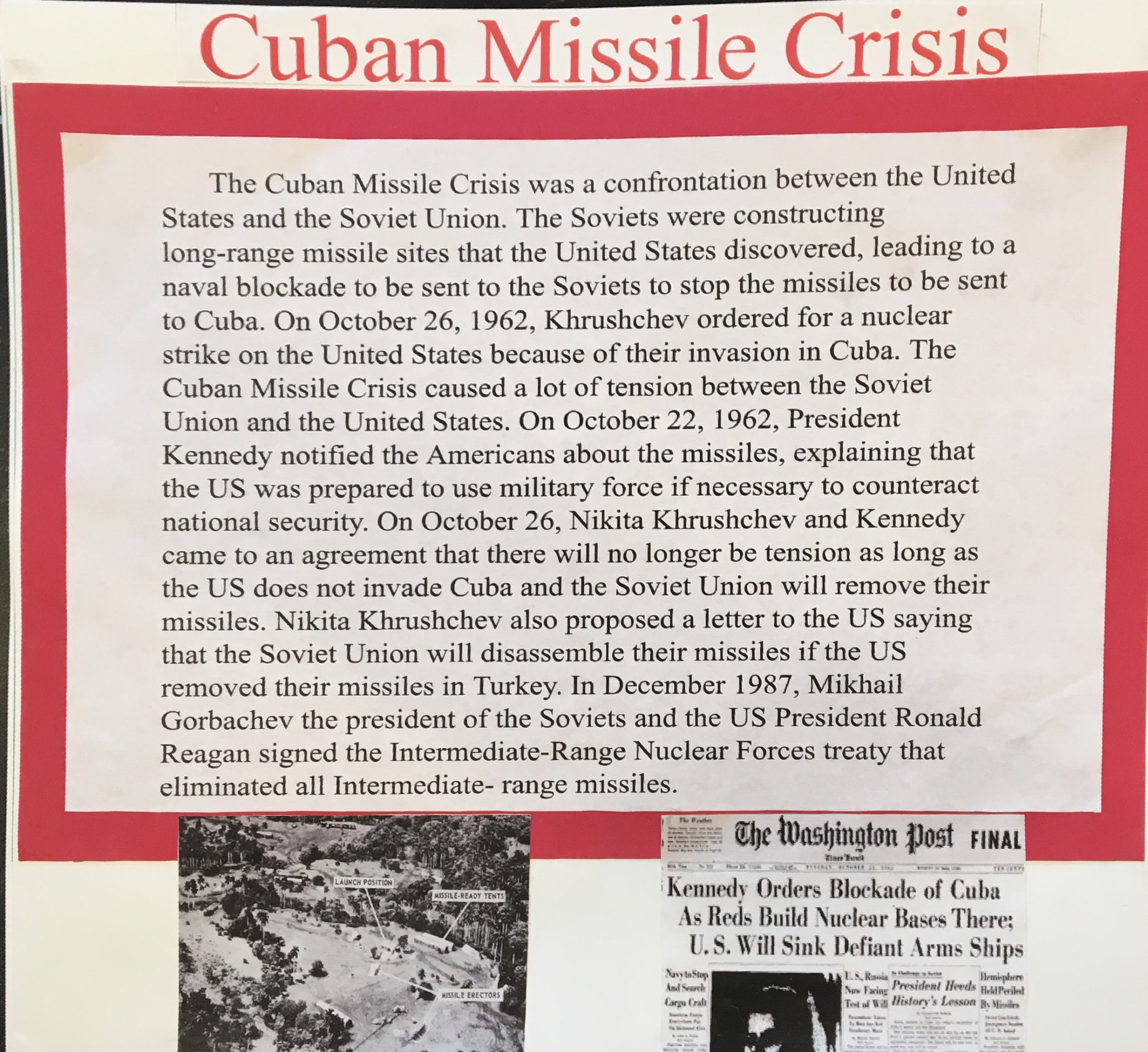 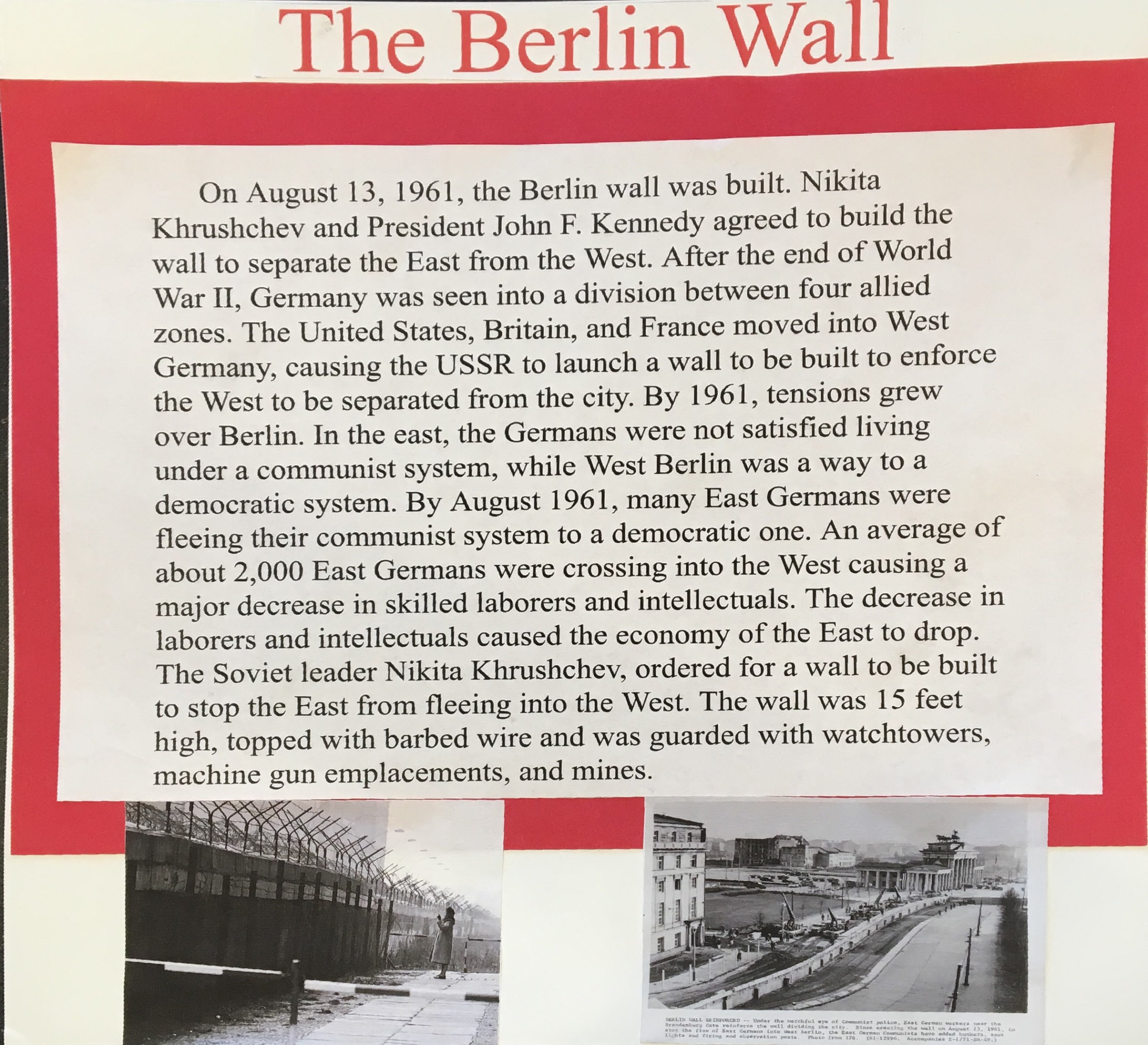